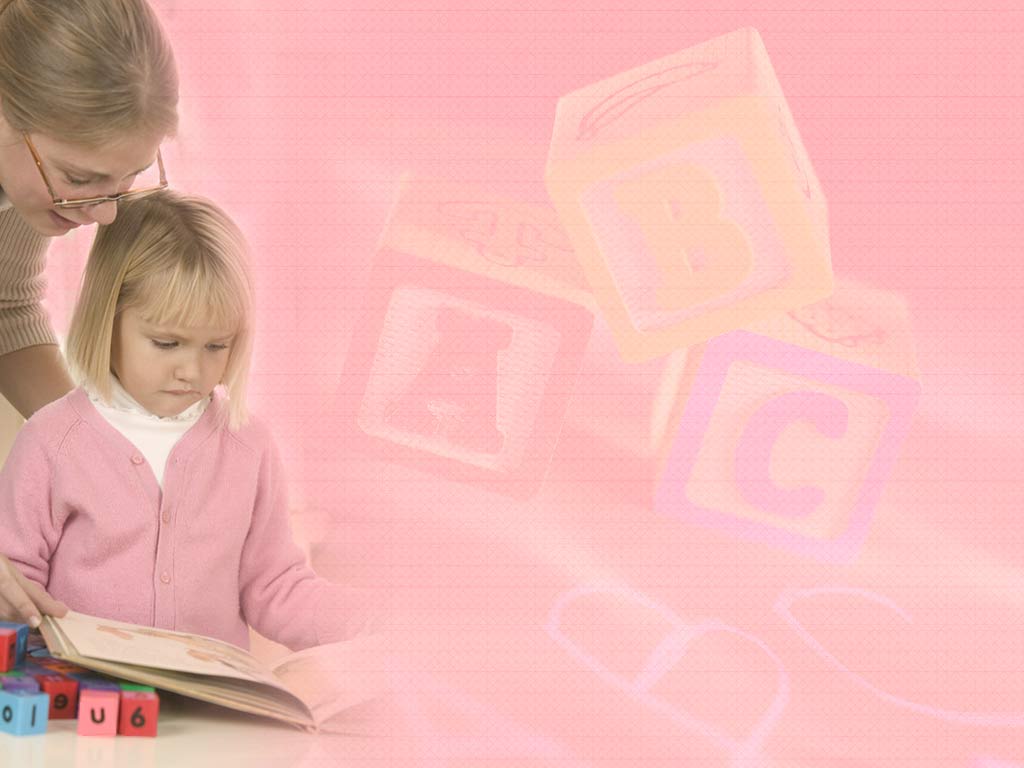 The Principal; The Keystone of the School
Janet Ledesma, Ph.D.
Monday, August 6, 2012 
(3:45 – 5:00 pm)
Session ID: 397
Location: Delta Island F
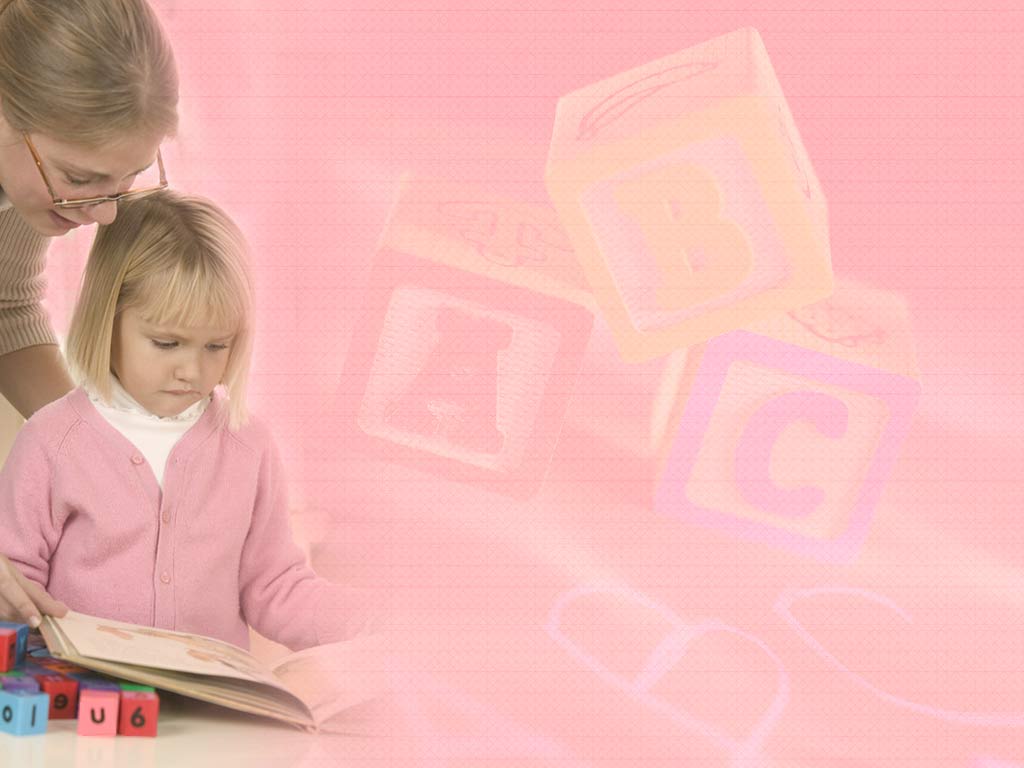 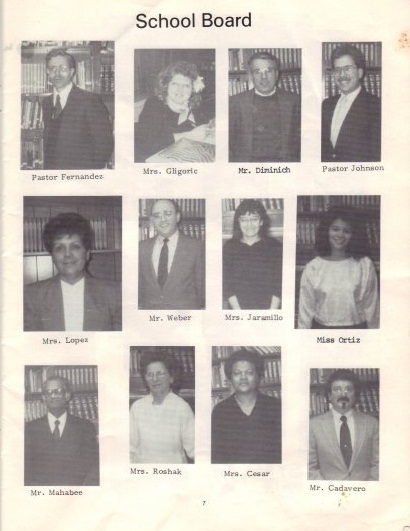 My First Principalship
Jackson Heights SDA School
1985
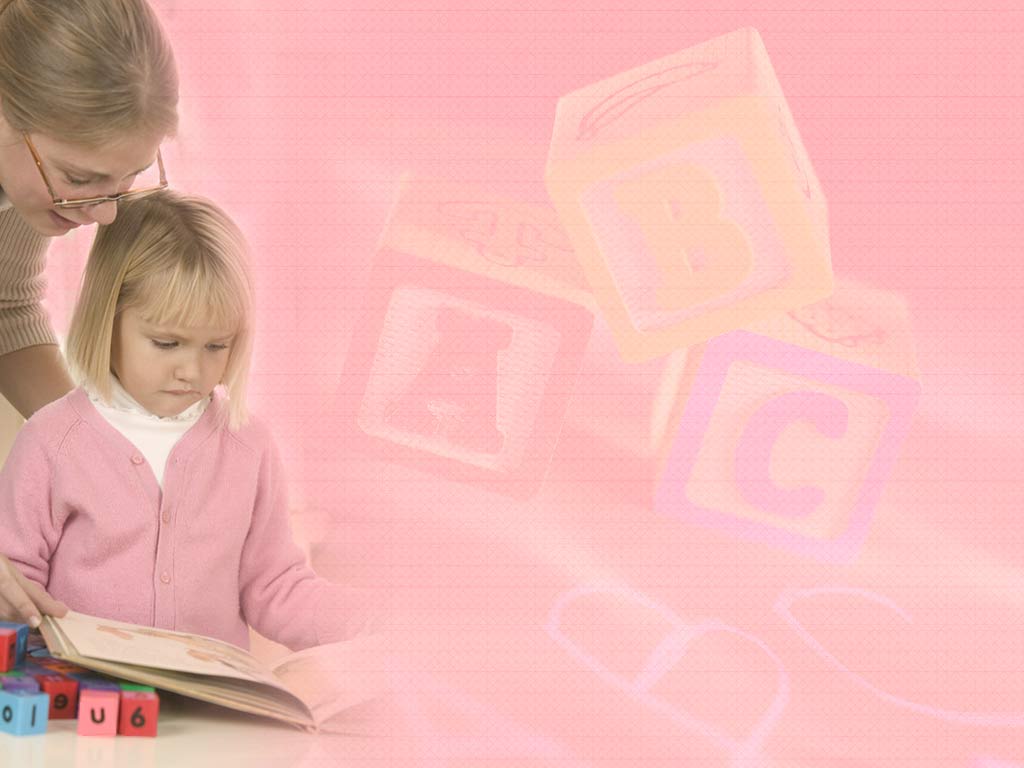 Reflection
Inexperienced

Lack of role clarity

From team member to Supervisor

Everyone knew how to do it better
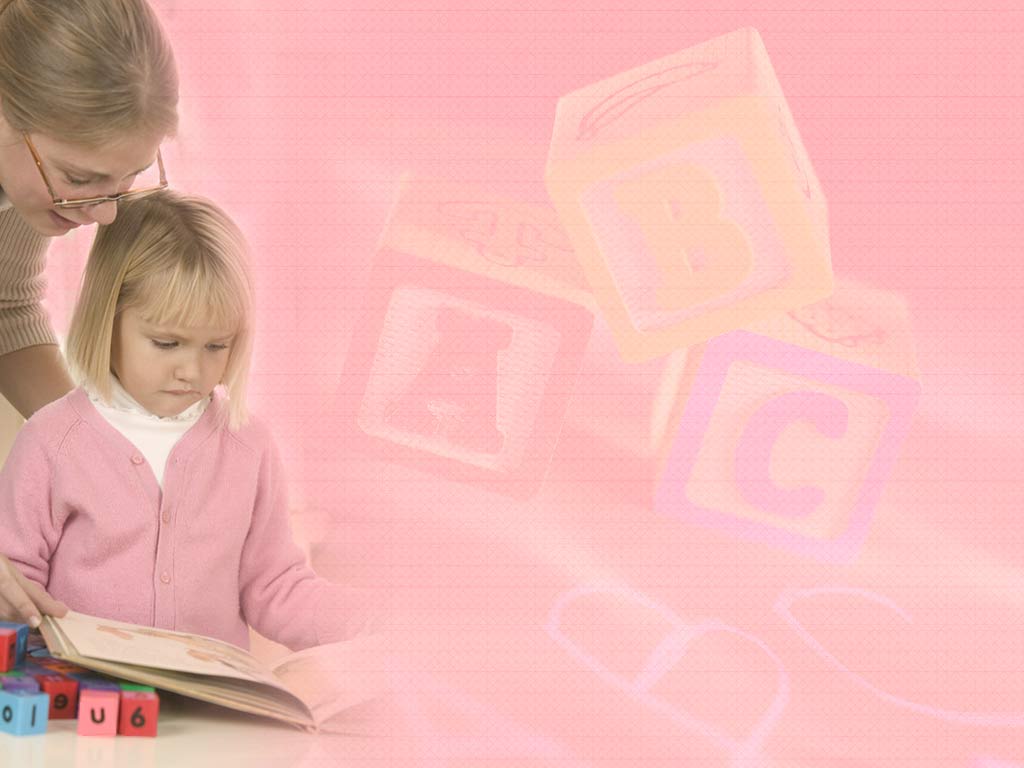 The Role and Expectation of the Principal
Not clearly defined
“Self Taught”
Spiritual Intuition
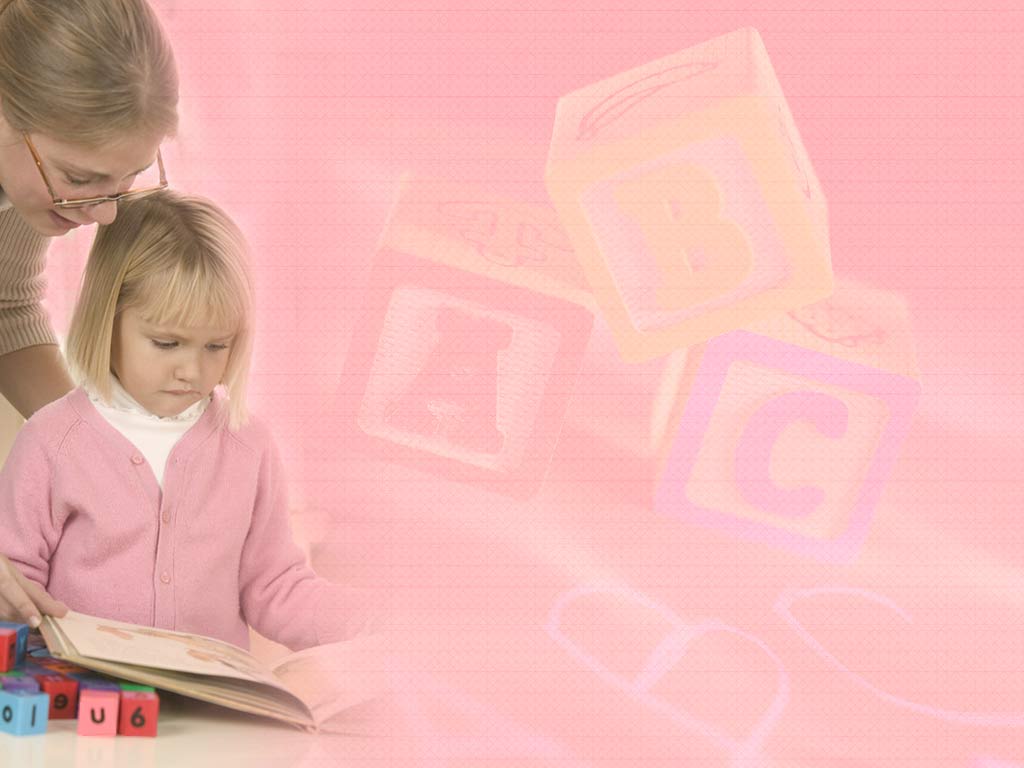 Position Vacant:School Principal
Qualifications: 
Wisdom of a sage, 
Vision of a Chief Executive Officer,
Intellect of a scholar, 
Leadership of a point guard,
Compassion of a counselor,
Moral strength of a nun, 
Courage of a firefighter, 
Craft knowledge of a surgeon,
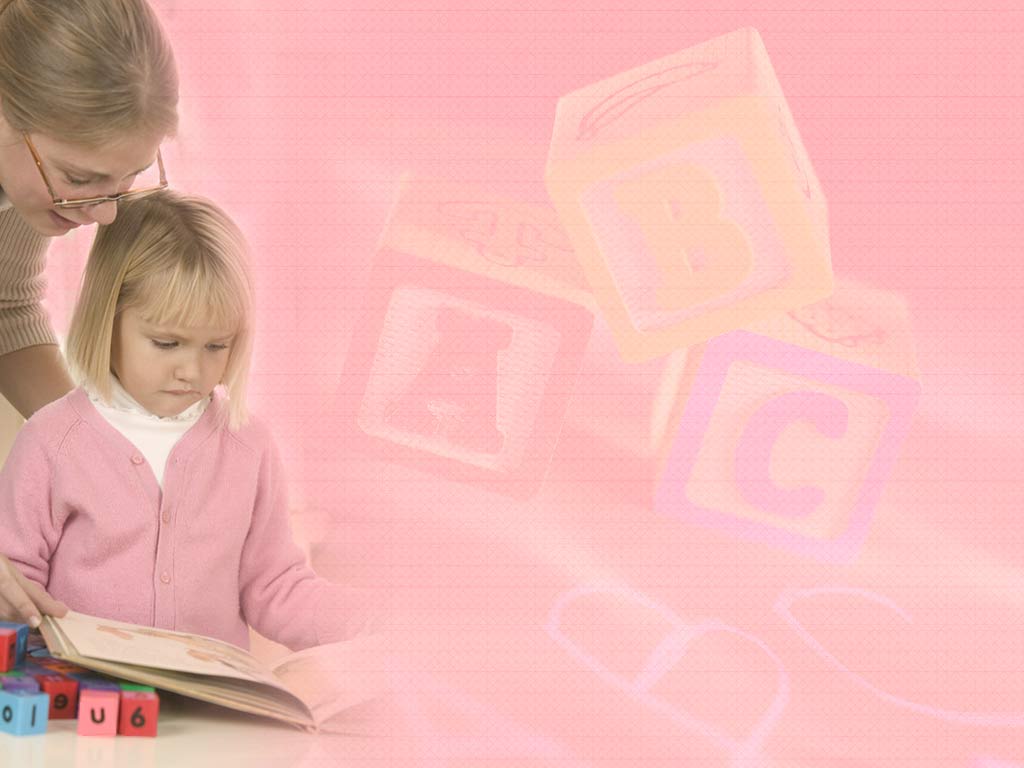 Qualifications
Political savvy of a senator, 
Toughness of a soldier,
 Listening skills of a blind man,
 Humility of a saint, 
Collaborative skills of an entrepreneur, 
Certitude of a civil rights activist, 
Charisma of a stage performer, 
and, Patience of Job.
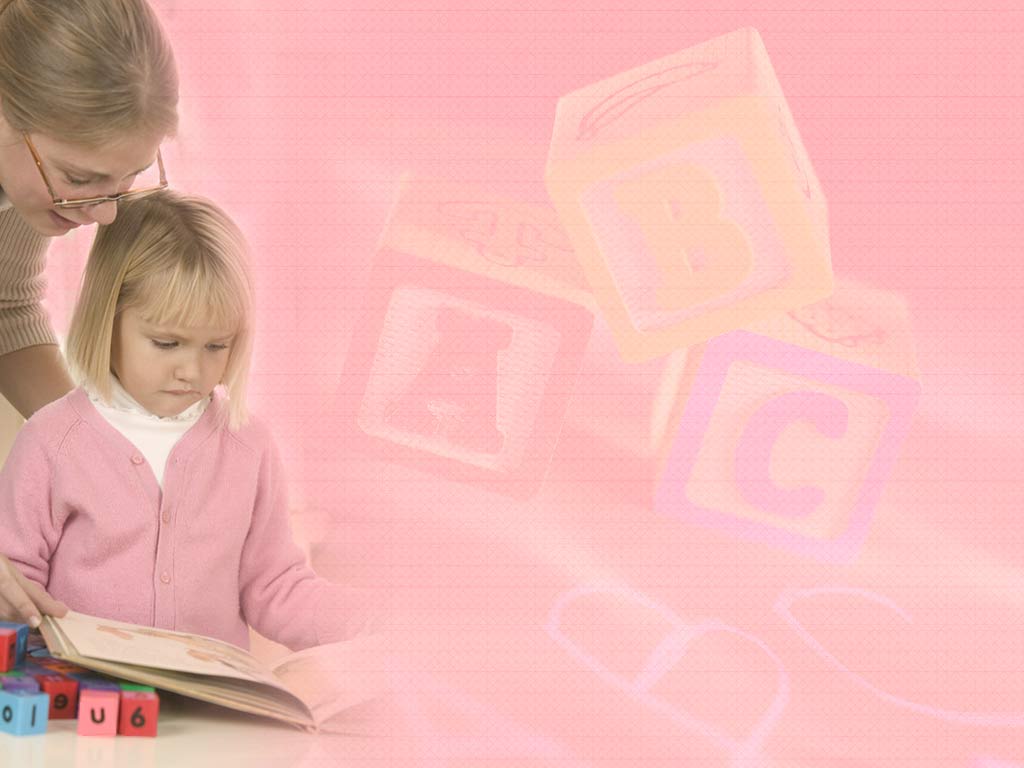 Salary
Lower than you might expect. 







Copland, M. (2001). The myth of the superprincipal. 
Phi Delta Kappan, 82(7), 528-533.
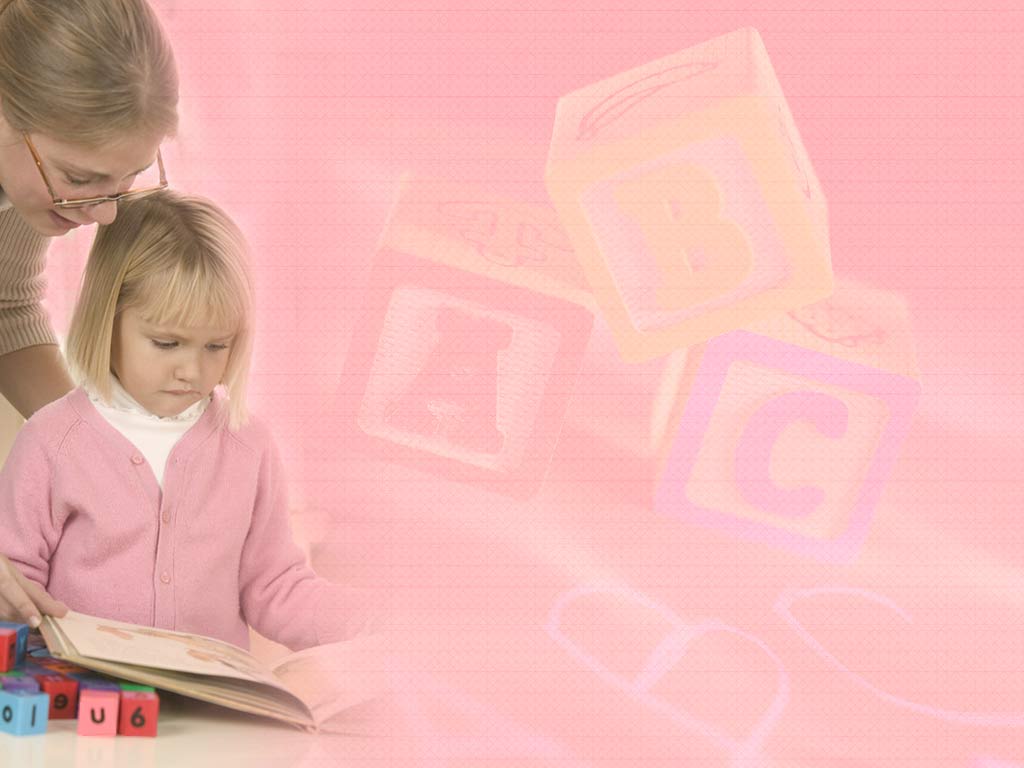 The Complexities Associated with the Principalship
Political pressures and demands from constituency churches
School finance
Staffing
Lack of support
Lack of time to accomplish goals
Worshipping with parents and others within school community
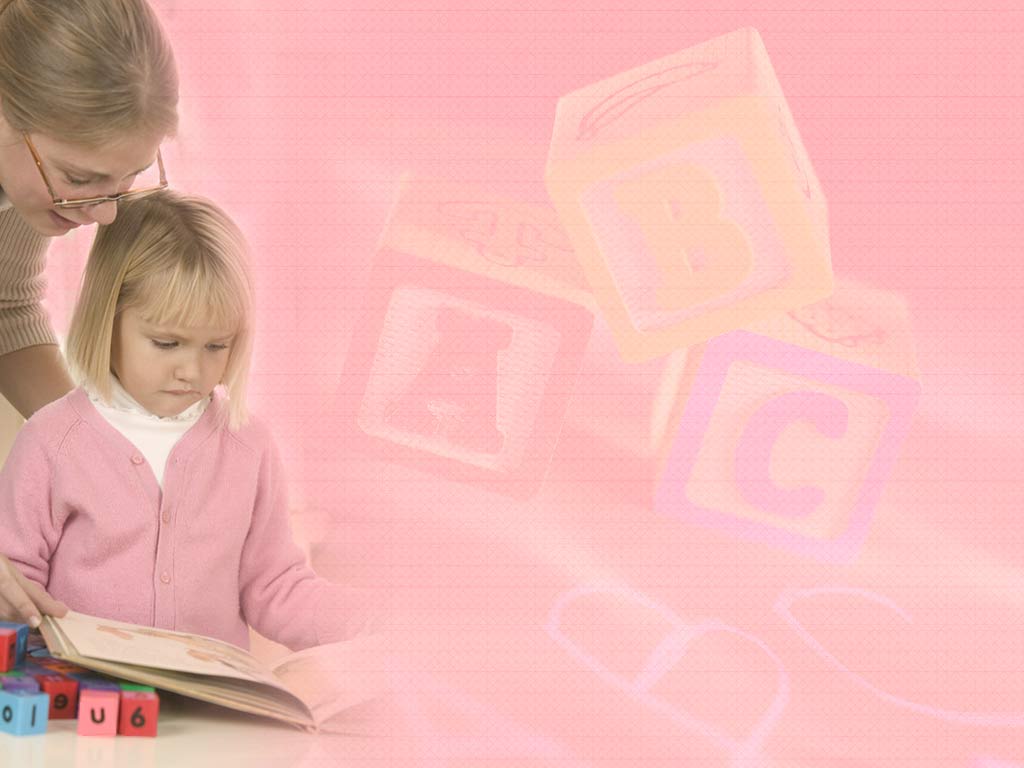 Complexities
Work load and demands undoable

Conflict between personal and personal life

Decreased levels of job satisfaction
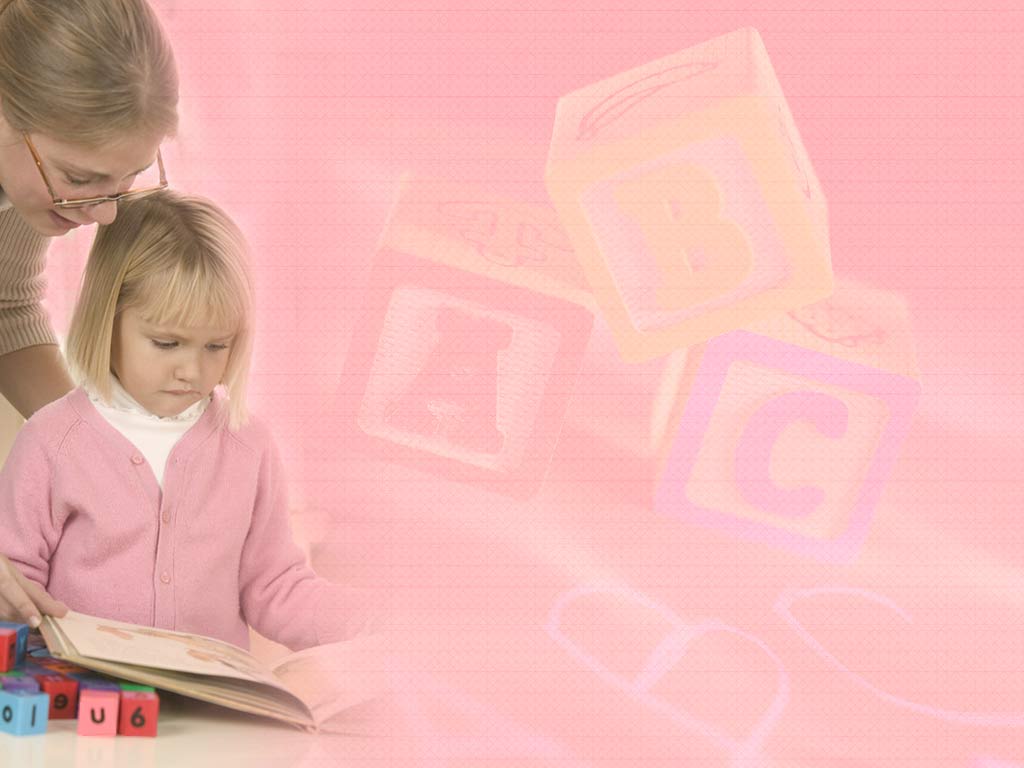 The Principalship
Vitally important

Primary responsibility; establishing school culture

Impact good happenings at the school

Single greatest impact on student performance

Direct correlation on student achievement  and effective leadership
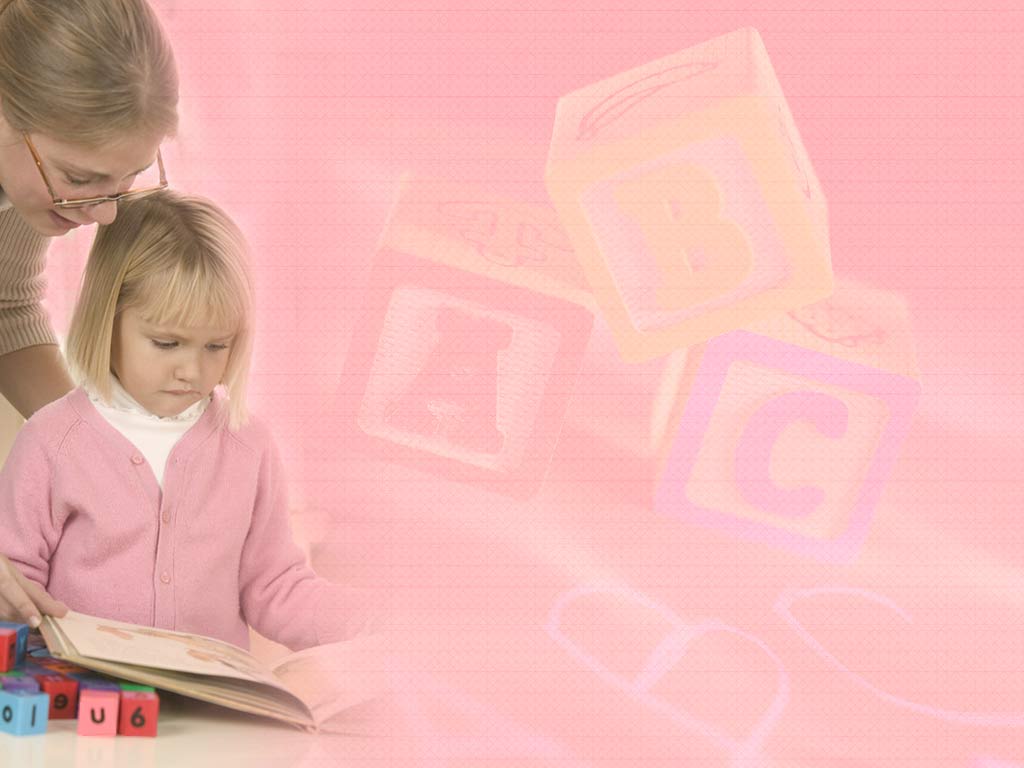 School Leadership that Works
Affirmation
Change Agent
Contingent Rewards
Communication
Culture
Discipline
Flexibility
Focus
9. Ideals/Beliefs 
10. Input
11.  Intellectual   Stimulation    
12.  Involvement in Curriculum, Instruction, and Assessment
13. Knowledge of          Curriculum, Instruction, and Assessment
14. Monitoring/
      Evaluating
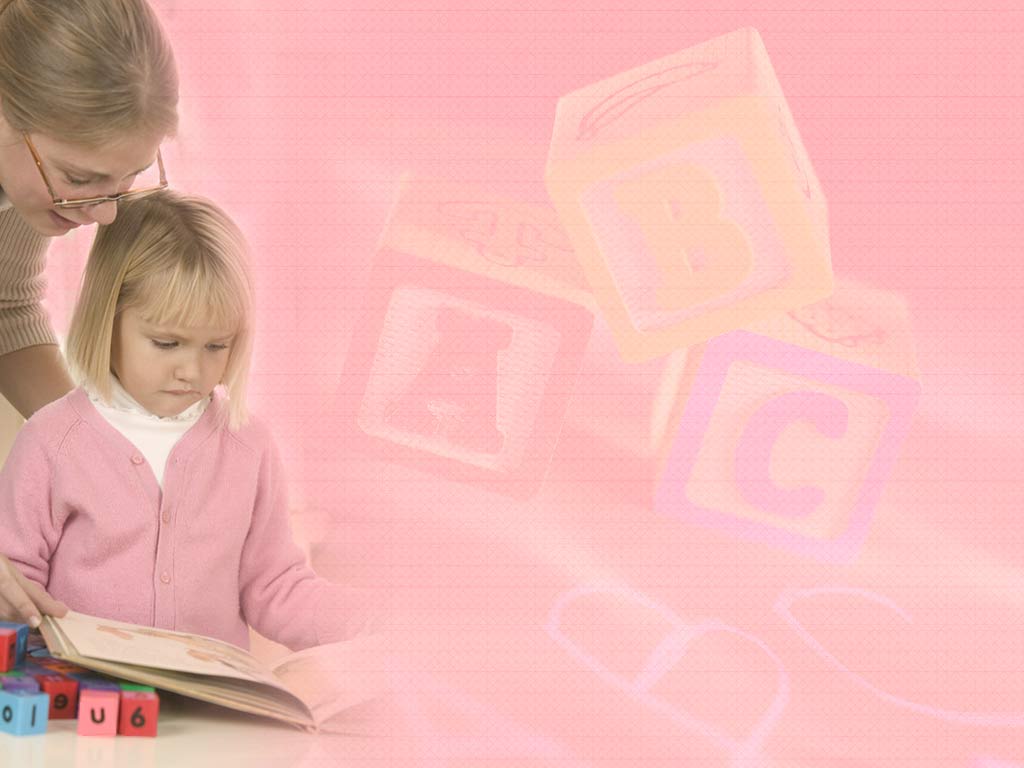 School Leadership that Works
15.  Optimizer
16.  Order
17.  Outreach18.  Relationships
19.  Resources
20.  Situational Awareness
21.  Visibility

Works Cited: Marzano, R. J. (2005). School Leadership that Works. Alexandria, VA: ASCD.
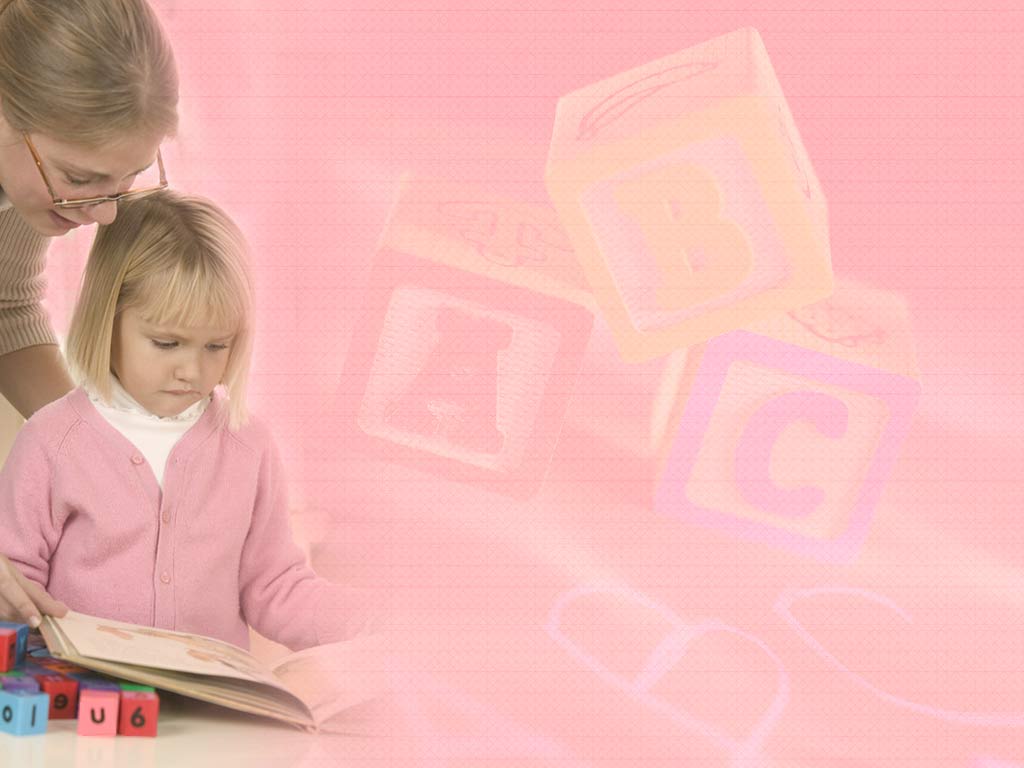 MUST READ
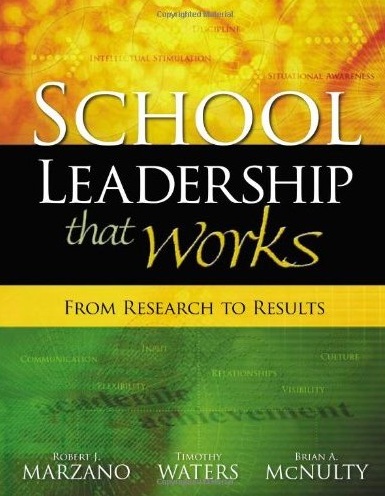 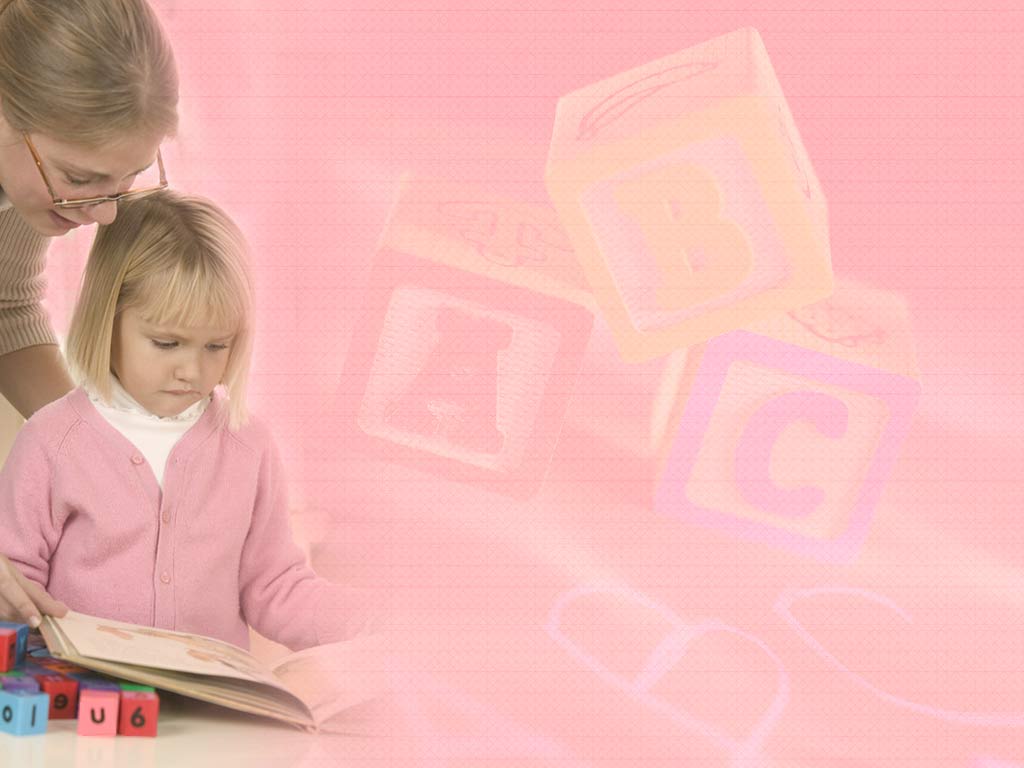 10 Most Essential Leadership Traits
Has a stated vision for the school and a plan to achieve that vision
 Clearly stated goals and expectations for     students, staff, and parents
Is visible; gets out of the office and is seen all over the school
 Is trustworthy and straight with students and staff
Helps develop leadership skills in others,
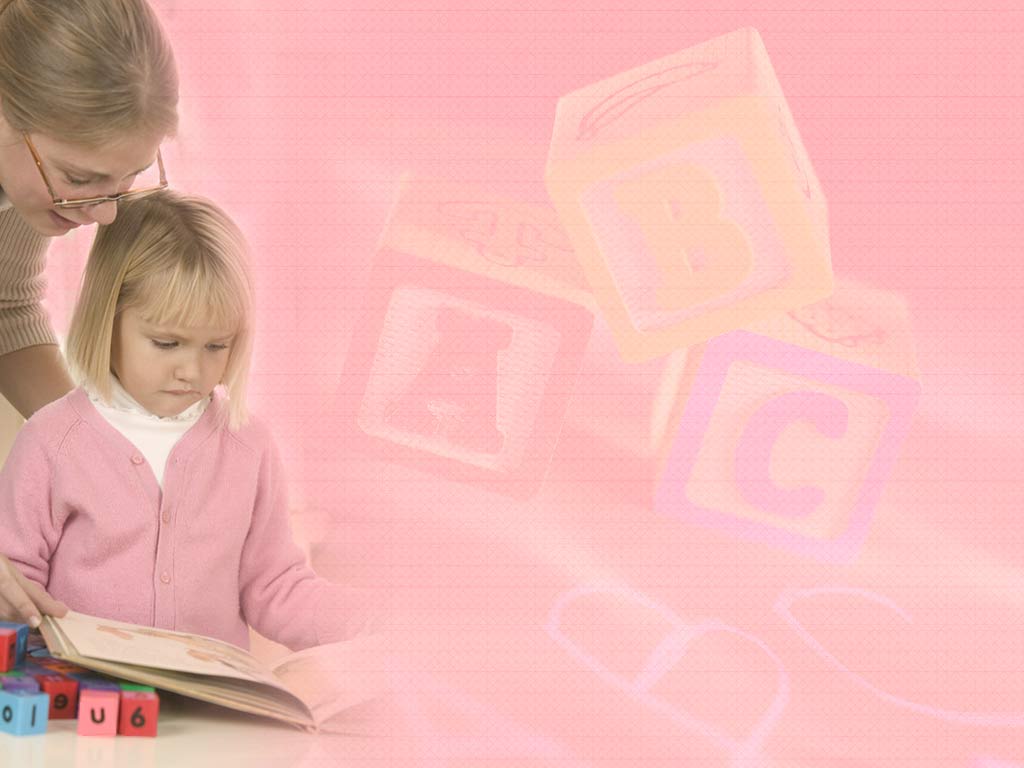 10 Most Essential Leadership Traits Continued
6.  Develops strong teachers; cultivates good  teaching practice.
Shows that he or she is not in charge alone; involves others.
Has a sense of humor.
Is a role model for students and staff.
 Offers meaningful kindnesses and kudos to staff and students 


Hopkins, G. (2008). Principals identify top ten leadership traits. Education World. Retrieved from http://www.educationworld.com/a_admin/admin/admin190.shtml
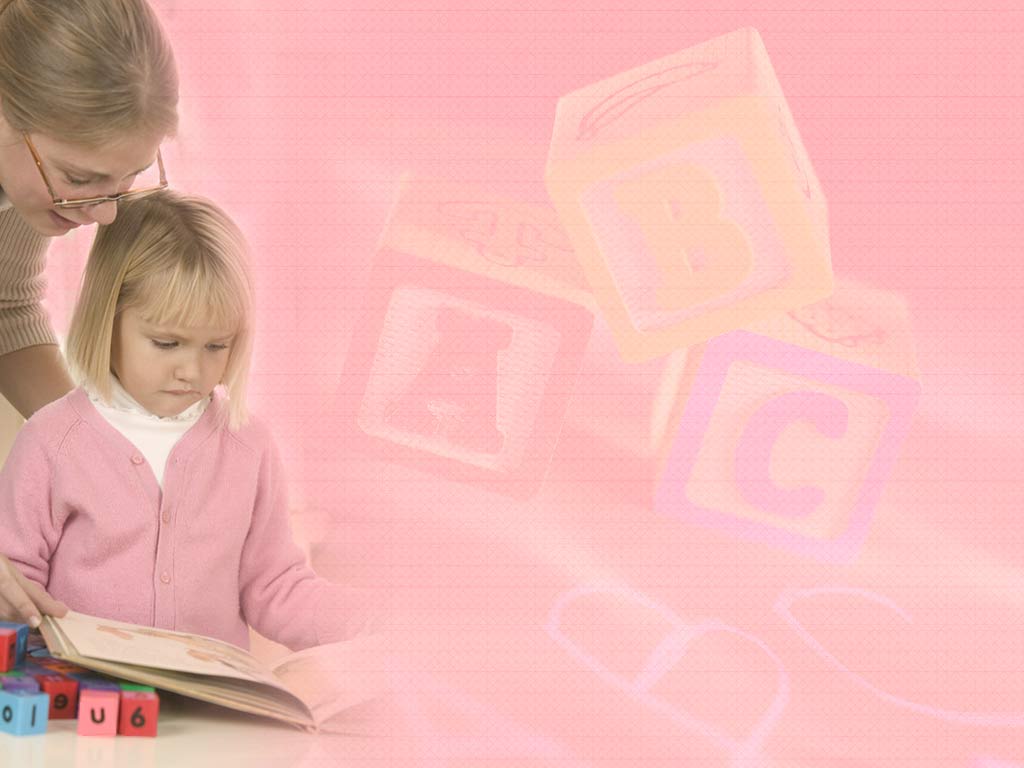 Activity
Divide into groups of four
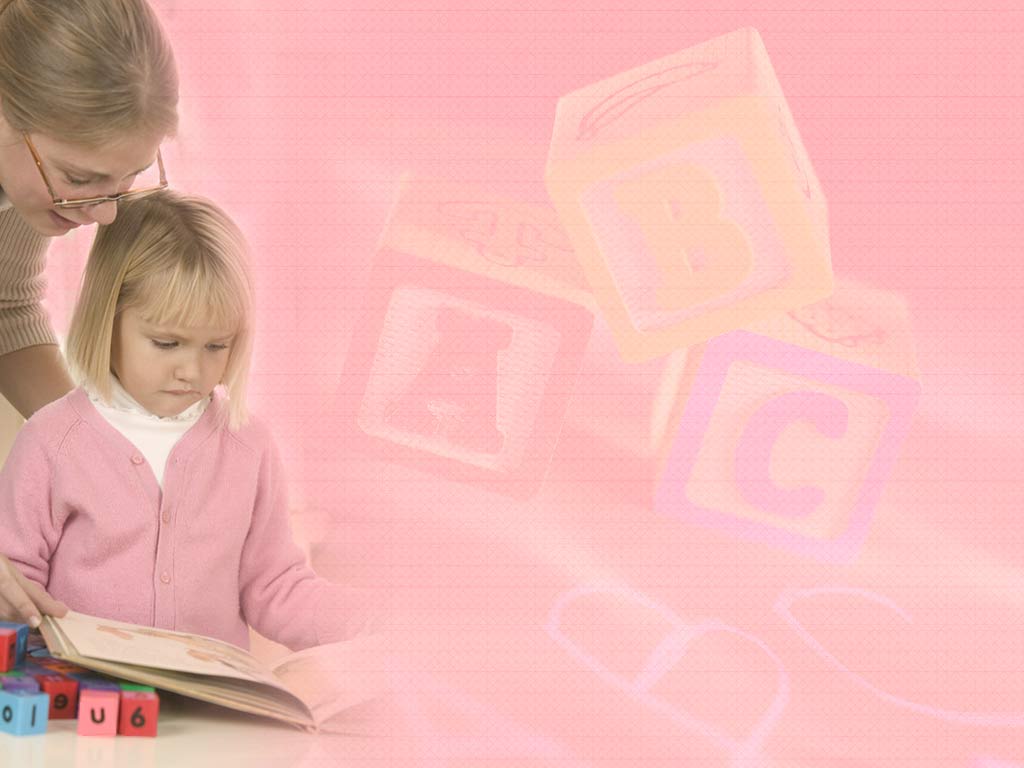 Discussion
How are you the Keystone of your School?

What areas will you focus on next school year?
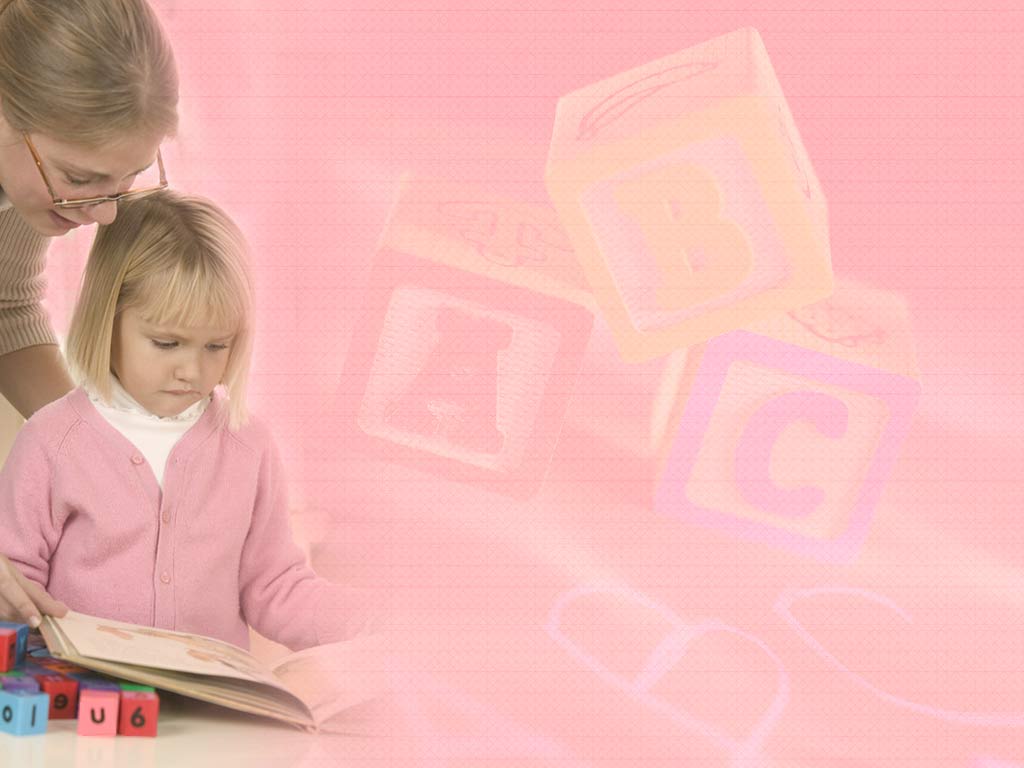 Debriefing
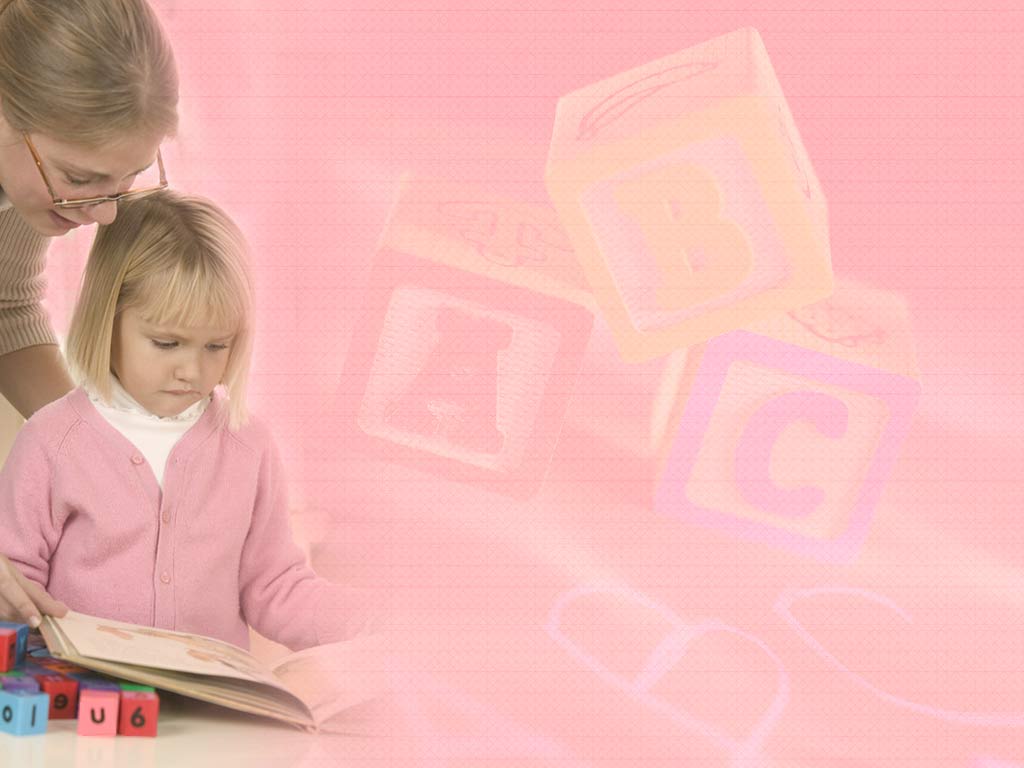 Closing
I can do all this through him who gives me strength. 
(Philippians 4:13 NIV)